Surveilans, Perencanaan & Evaluasi Program Gizi
Surveilans gizi
04/09/2020
2
Definisi
Surveillens: Mengamati sesuatu dgn perhatian yg besar, dan sering disertai dgn kecurigaan.

Tujuan surveillens gizi:Untuk menghasilkan informasi bagi pembuatan kebijakan, perencanaan dan manajemen program.
Karakteristik surveillens:-  Monitoring status gizi kelompok populasi tertentu    secara terus menerus.-  Mengidentifikasi faktor penyebab/pemungkin kasus    malnutrisi akut & kronik.-  Digunakan utk memformulasikan suatu intervensi    program gizi di tingkat populasi/sub-populasi.-  Monitoring efek kebijakan pemerintah dan evaluasi    efikasi & efektivitas intervensi program gizi.
04/09/2020
4
Perbedaan Surveilens dg survey
Surveilens Gizi
Survey Gizi
Data dikumpulkan secara rutin, dianalisis, dan    digunakan selama jangka waktu tertentu.
Terkadang surveillens hanya melibatkan kelompok  resiko tertentu yang telah diidentifikasi dlm survey gizi   sebelumnya.
Surveillens gizi di AS 
NHANES (National Health & Nutrition Examination Survey) Thn 1971- 1994.
Surveillens di Inggris 
National Food Survey sejak thn 1950.
Cross sectional atau longitudinal study.
Data hanya dikumpulkan dalam sekali waktu
04/09/2020
5
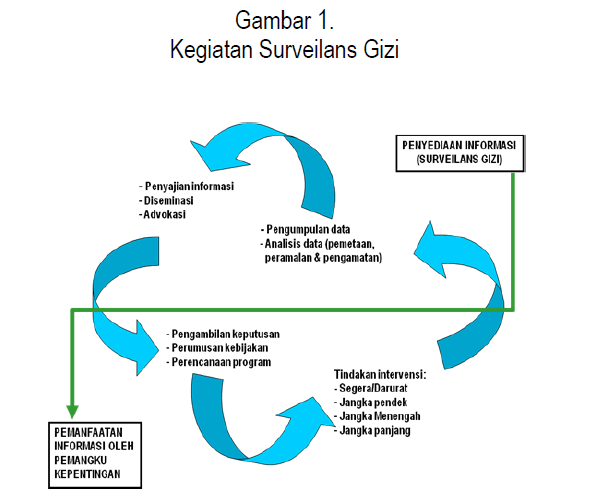 04/09/2020
6
Aplikasi Surveilens
Program-program utk membantu perencanaan, implementasi,  manajemen, dan evaluasi program.
Policy/kebijakan & perencanaan di tingkat pusat atau regional 
Utk alokasi sumber daya pd program/proyek tertentu / pembuatan UU (e.g. harga makanan) 
. Sistem peringatan dini
Utk mencegah kekurangan pangan akut krn gagal panen atau ekonomi memburuk sebagai tanda dilakukannya suatu intervensi.
04/09/2020
7
Urutan Tahapan Kegiatan Surveillance:
Tetapkan masalah gizi (identifikasi) dan nilai apakah serius utk dipecahkan.
Apakah informasi yg dicari mempengaruhi atau mendukung          aksi yg tepat?
Cukupkah sumber daya yg ada utk mendukung program/intervensi?
04/09/2020
8
Seleksi Indikator
Pertanian, ekonomi, dan kesehatan dgn memenuhi syarat-syarat sbb:   
Mudah dikumpulkan
Relevan dan dpt diinterpretasikan oleh siapa saja.
Sensitif dan spesifik dlm mendeteksi perubahan.
04/09/2020
9
Sumber data
Data administrator, kes., klinik, dan statistik vital.
Kartu pertumbuhan (berat lahir, alasan beresiko, imunisasi)
Survey berulang
04/09/2020
10
SURVEILANS GIZI 
DI NEGARA BERKEMBANG
Negara pertama yang memasukkan konsep surveillance gizi dalam rencana pembangunan, dan masuk daftar  prioritas tahun 1976.

Program pengembangan surveillance gizi tahun 1979 meliputi ;
Kebutuhan penyediaan sistim informasi yang efisien yag berpengaruh terhadap kesuksesan strategi intervensi
Fokus pada masalah gizi yang ada
Kementrian kesehatan sebagai leading sektor, kegiatan lintas sektor dan program.
INDONESIA
Sistim pertama di bentuk di Lombok dengan fokus pada masalah krisis pangan periodik

Untuk mengurangi dampak krisis pangan dibentuk :
a. BULOG
b. SIDI (Sistim Isyarat Dini dan Intervensi)

Tahun 1982, Steering Komite Surveillance gizi dibentuk dibawah Direktorat Gizi. Universitas setempat dilibatkan dalam pengembangan indikator, penelitian dan pelatihan SIDI.

Kegiatan yang dilaksanakan untuk SIDI : 
a. Peminjaman beras untuk masyarakat miskin
b. Proyek padat karya
c. Penjualan beras bersubsidi
Tahun 1984  UPGK untuk pengumpulan data berat badan anak. 

Untuk kepentingan perencanan diperlukan data yang lebih banyak  survei cross sectional berulang.
   Survei yang ada : SUPAS (data status ekonomi, karakteristik RT, kesehatan, mortalitas) dan SUSENAS (data konsumsi pangan) digunakan untuk menyediakan informasi penting.

  	Survei tinggi badan anak baru masuk sekolah juga digunkan tetapi ketidak seimbangan bantuan membuat interprestasi sulit.

     Saat ini di semua kab/kota dibentuk Dewan Ketahanan Pangan Nasional yang antara lain melibatkan sektor
- Kesehatan
- Pertanian
- BPS
Contoh Sumber data surveilens gizi
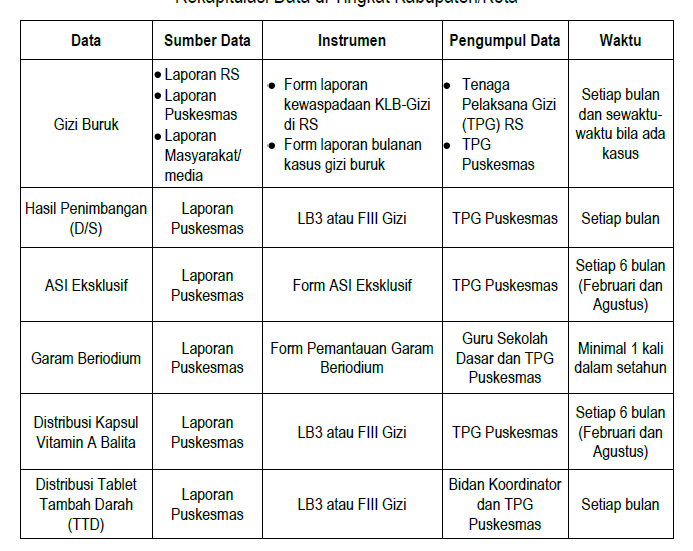 04/09/2020
15
Contoh penyajian data surveilensi gizi
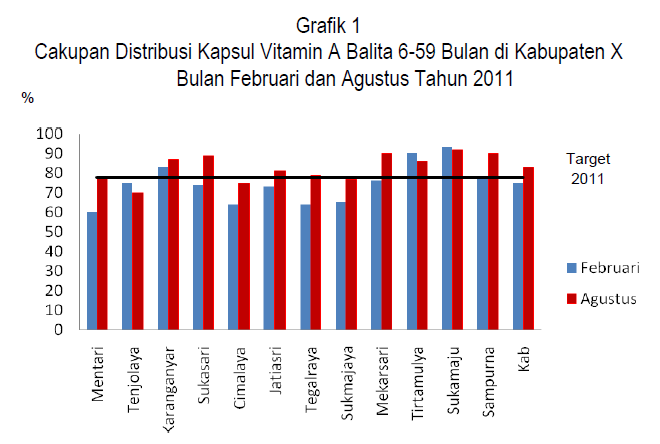 04/09/2020
16
Contoh penyajian data surveilensi gizi
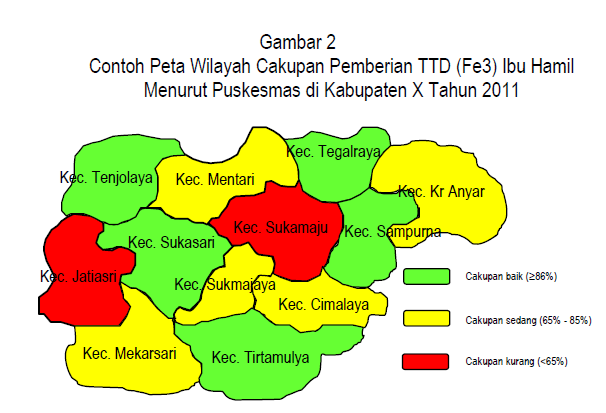 04/09/2020
17
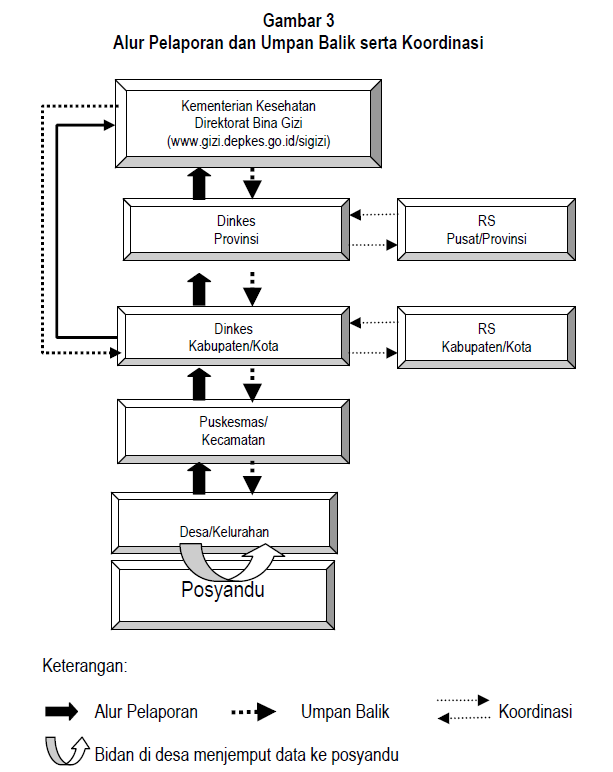 04/09/2020
18
Survelance gizi dikoordinasikan oleh Dewan Gizi Nasional sejak 1980.
Data utama dari : 
	- Operasi Timbang (anak prasekolah)  data TB, BB, 
	- Sensus
	- Data dari Kementrian Perumahan dan Pertanian
	- Survei Institut Research pangan dan Gizi (FNRI)
PHILIPINA
Operasi Timbang untuk skreening awal dan penentuan wilayah prioritas yang akan menerima bantuan pangan dan program gizi

Kendala: 
	cakupan hanya 30% karena keterbatasan sumber daya, ketidak relaan dan masalah pelaporan cenderung over istimate dalam penilaian prevalensi malnutrisi

	Kurang dapat dipercaya hanya untuk skreening saja
Data lain : 
	catatan sekolah : TB,BB, tgl lahir, jenis kelamin, pekerjaan kepala keluarga.
 
Malnutrisi  Stunting berhubungan dengan jarak wilayah ke pusat kota, mata pencaharian kepala keluarga sbg mencari ikan dan wilayah di ketinggian.
Malnutrisi tidak berhubungan signifikan dengan  irigasi pertanian padi pada petani dengan lahan 1 ha ke atas.

Sasaran Program :
	Petani dengan lahan kecil, wilayah yang terpencil, masyarakat dengan mata pencaharian petani dan pencari ikan.
Perencanaan & evaluasi program gizi
04/09/2020
22
PERENCANAAN
Goetz
Kemampuan memilih satu kemungkinan dari berbagai kemungkinan yang tersedia dan yang dipandang paling tepat untuk mencapai tujuan.

Maloch dan Deacon
Perencanaan adalah upaya menyusun berbagai keputusan yang bersifat pokok, yang dianggap penting dan yang akan dilaksanakan menurut urutannya guna mencapai tujuan yang telah ditetapkan. 

Levey da Loomba
proses penganalisaan dan pemahaman dari suatu system, merumuskan tujuan umum serta tujuan khusus, memperkirakan segala kemampuan yang dimiliki, menguraikan segala kemungkinan rencana kerja yang dapat dilakukan untuk mencapai tujuan umum serta tujuan khusus tersebut, menganalisa efektivitas dari pelbagai rencana kerja ini, memilih satu diantaranya yang paling baik, menyusun perincian program dari rencana kerja yang terpilih secara lengkap agar dapat dilaksanakan, dan mengikatnya ke dalam sutau system pengawasan yang terus-menerus dalam rangka dapat dicapainya hubungan yang optimal antara rencana kerja itu sendiri dengan sistem yang ada.
KEGUNAAN PERENCANAAN
mempertimbangkan situasi di masa depan yang ingin dicapai.  
meliputi hambatan, dorongan, maupun potensi yang ada.  
inti dari perencanaan pada hakikatnya adalah menentukan prioritas masalah dan langkah-langkah serta alokasi sumber daya yang tepat

dapat memberikan petunjuk untuk menggerakkan dan melaksanakan upaya yang efektif dan efisien untuk mencapai tujuan yang telah ditentukan

memudahkan pengawasan, pengendalian, penilaian, karena faktor-faktor atau indikator upaya sudah jelas digariskan dalam rencana

dapat mendorong peningkatan upaya penelitian dan pengembangan yang relevan
LANGKAH PERENCANAAN PROGRAM GIZI
DIAGNOSA PERMASALAHAN & ANALISIS SITUASI
FORMULASI TUJUAN SPESIFIK
SELEKSI MODEL INTERVENSI
PELAKSANAAN (IMPLEMENTASI)
EVALUASI
James Austin, 1981
1. DIAGNOSA PERMASALAHAN & ANALISIS SITUASI
Siapa yg mengalami kurang gizi?
Apa tipe kurang gizi itu?
Berapa luas kasus kurang gizi itu?
Dimana lokasi golongan sasaran?
Apakah yang menyebabkan kasus gizi kurang?
Diagnosa masalah & analisis situasi (1)
Analisis data subjektif 
koleksi dan analisis data kebutuhan berdasarkan persepsi stakeholders (pihak yang terlibat) termasuk pihak internal maupun eksternal (masyarakat)
Survey pasar, berita di koran, wawancara toma/toga

Analisis data objektif 
menyiapkan diagnosis komunitas dan daftar masalah berdasarkan statistik demografi dan kesehatan

Penulisan pernyataan misi (mission statement)
kontribusi thd kesehatan dan kesejahteraan masyarakat; kelompok populasi yang dilayani; manfaat program
Penentuan Masalah Utama
Masalah
Kesenjangan antara harapan dengan kenyataan
Harus ada justifikasi utk menentukan suatu kejadian/fenomena dikategorikan sbg masalah.
Batasan masalah nasional
Terkadang terkendala oleh persepsi/nilai lokal yg menganggap hal tsb bukan masalah
04/09/2020
28
2. FORMULASI TUJUAN SPESIFIK
Apakah tujuan usaha perbaikan gizi nasional & yg mana tujuan spesifik yg mengarah langsung ke intervensi gizi?
Apakah tujuan-tujuannya dapat terukur secara kuantitatif?
Berapa lamakah dampak program gizi akan timbul?
Syarat Tujuan
tindakan 
(APA yang akan dilakukan); 
populasi sasaran 
(SIAPA yang mendapat manfaat); 
ukuran 
(BERAPA pencapaian hasil); 
tenggat 
(KAPAN terlaksana); 
sumberdaya 
(APA yang dibutuhkan).
04/09/2020
30
Syarat Tujuan
Specific
Measurable
Attainable
Realistic
Time bond
04/09/2020
31
Pernyataan Tujuan (1)
Tujuan dapat dinyatakan sebagai
Outcome (manfaat/perubahan perilaku, pengetahuan, atau status gizi/kesehatan)
misalnya: Pada akhir tahun 2006 , 50% bayi yang dilahirkan di rumah sakit/rumah bersalin menerima ASI saja selama 6 bulan.
Proses (praktik/prosedur yang dijalankan petugas gizi/kesehatan), 
misalnya: Pada akhir tahun 2006, 100% bayi dan balita memiliki catatan BB/U, TB/U dan BB/TB yang dicatat di buku Posyandu setiap kali kunjungan.
Struktur (jumlah, kualifikasi dan penjadwalan staf; anggaran; ruang; dan perlengkapan/peralatan)
misalnya Pada akhir tahun 2006, seluruh Posyandu memiliki satu orang ahli gizi.
3. SELEKSI MODEL INTERVENSI
Tipe intervensi manakah yg paling efektif dapat memecahkan masalah?
Bagaimana rencana intervensi disusun utk kondisi suatu daerah?
Berapa biaya intervensi gizi?
Bagaimana intervensi dapat saling menunjang dgn intervensi lain?
Dapatkah intervensi gizi yg spesifik menjadi bagian dari kegiatan pembangunan?
Dapatkah kebijakan program pembangunan berorientasi thd perbaikan konsumsi pangan golongan sasaran yg membutuhkan?
Contoh intervensi gizi
Suplementasi
Fortifikasi
Edukasi

Masing2 memiliki kelemahan & kelebihan
04/09/2020
34
Cakupan
Supplementation
Waktu
Fortification
Diet Change
04/09/2020
35
4.PELAKSANAAN (IMPLEMENTASI)
Siapa lembaga, organisasi atau individu yg bertanggung jawab thd intervensi?
Bagaimana hubungan antar & inter organisasi atau lembaga?
Dalam bentuk & mekanisme apa alokasi pembiayaan?
Kapan waktu yg terbaik utk pelaksanaan intervensi?
5. EVALUASI
Apakah keuntungan dari evaluasi?
Untuk siapa?
Apa kebutuhan spesifik dari pemakai?
Sistem canggih apa utk pengumpulan, pengolahan & analisis data?
Sampai sejauh mana intervensi dapat berhasil?
Apa pengaruhnya secara fisik & tingkah laku golongan sasaran?
Apa penyebab kegagalan?
Evaluasi (1)
Ukuran yang sering digunakan:
Input 
dana yang dipakai; jumlah dan kualifikasi staf;peralatan/perlengkapan 
Output 
aktifitas, layanan, pekerjaan
Outcomes 
perubahan status kesehatan atau perubahan perilaku kesehatan
Kepuasan konsumen
Evaluasi (2)
Ukuran yang sering digunakan:
Efisiensi program 
menghubungkan output untuk setiap unit input
Cakupan program/penetrasi 
membandingkan output dengan jumlah populasi sasaran yang dilayani
Dampak program 
membandingkan outcome dengan jumlah populasi sasaran yang dilayani.
Perkembangan pendekatan perencanaan progam gizi kesmas
04/09/2020
40
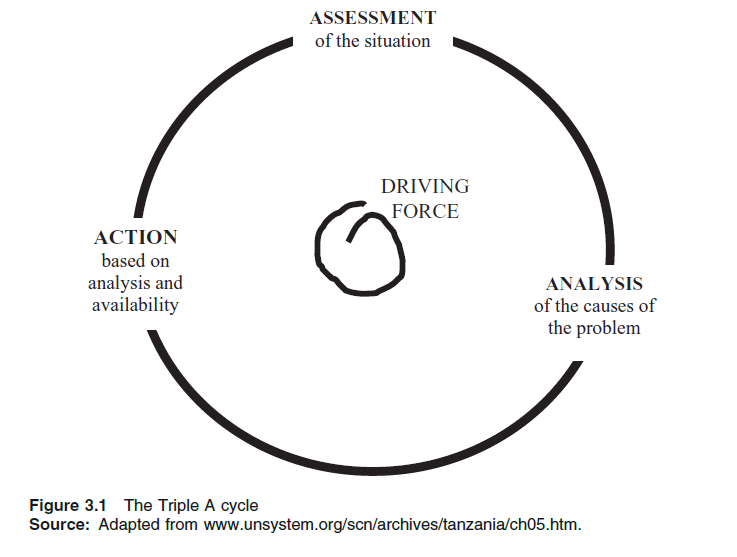 04/09/2020
41
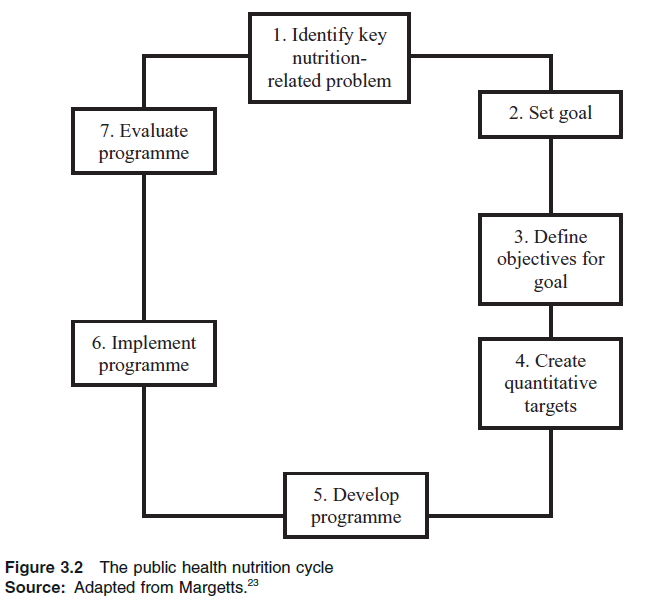 04/09/2020
42
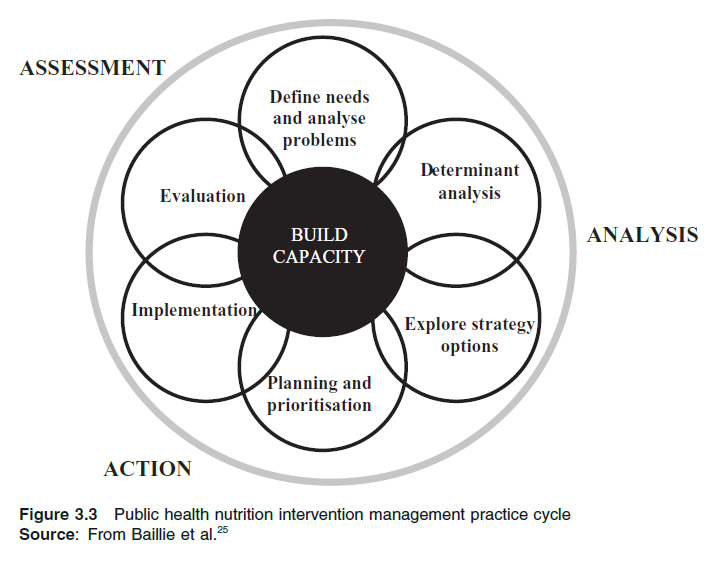 04/09/2020
43
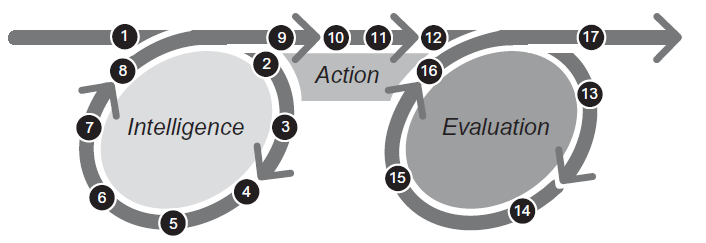 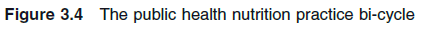 04/09/2020
44
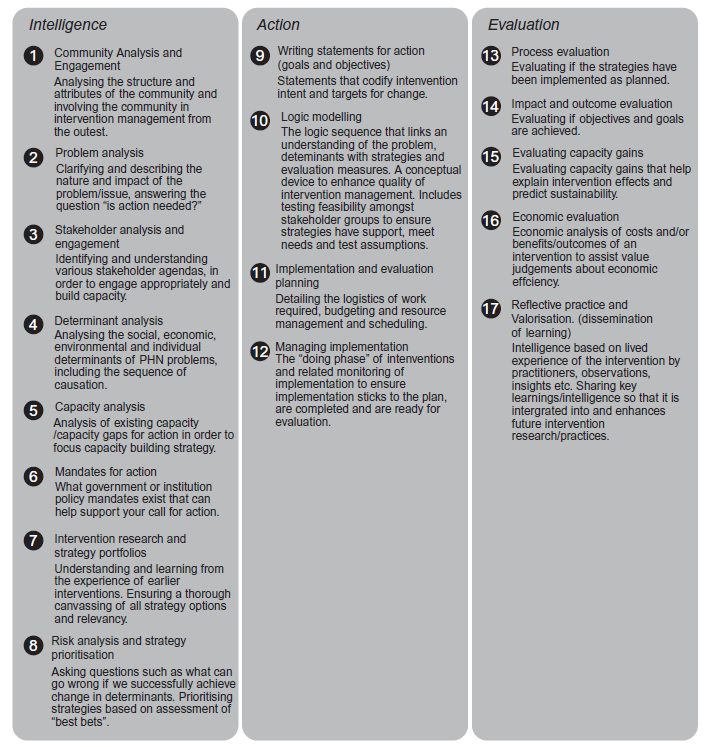 04/09/2020
45
TERIMA KASIH
04/09/2020
46